У неньки народилося дитя.Дитя моє? Бог дав тобі життя.І щоб ніхто не заподіяв шкоди,Тобі,малесенький громадянине,Бог дав закони нашого народу.
Конвенція – латинське слово.
   Це угода , міжнародний договір із певних питань.
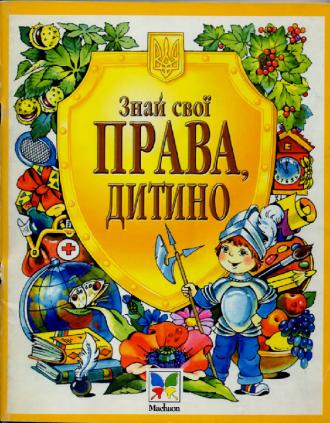 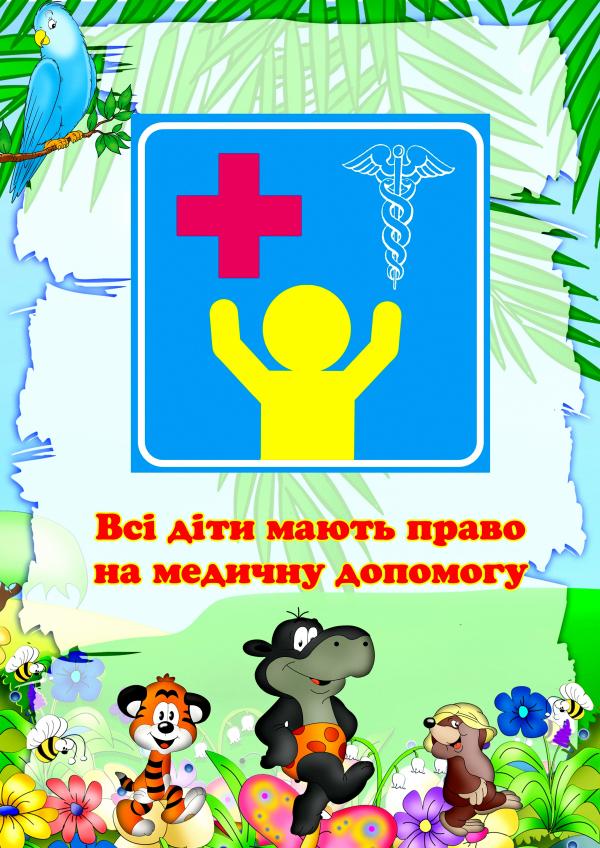 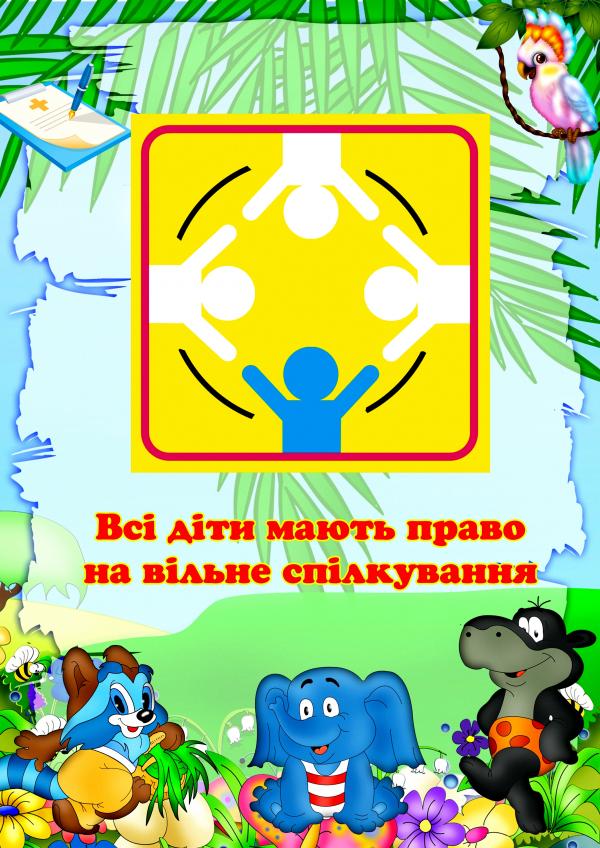 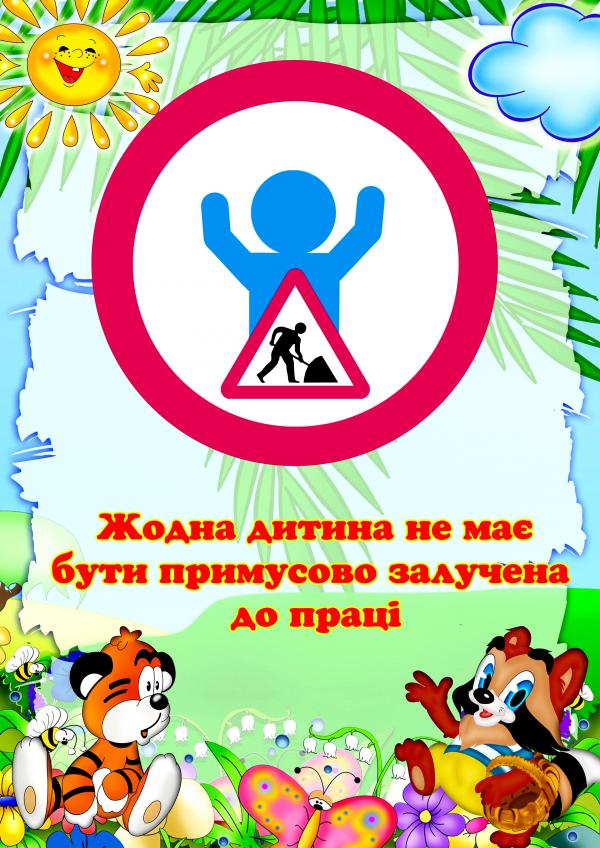 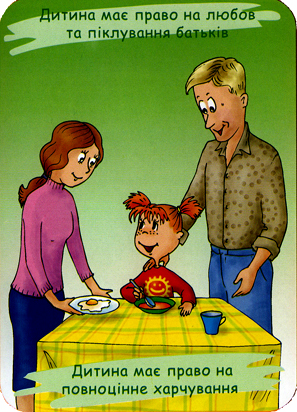 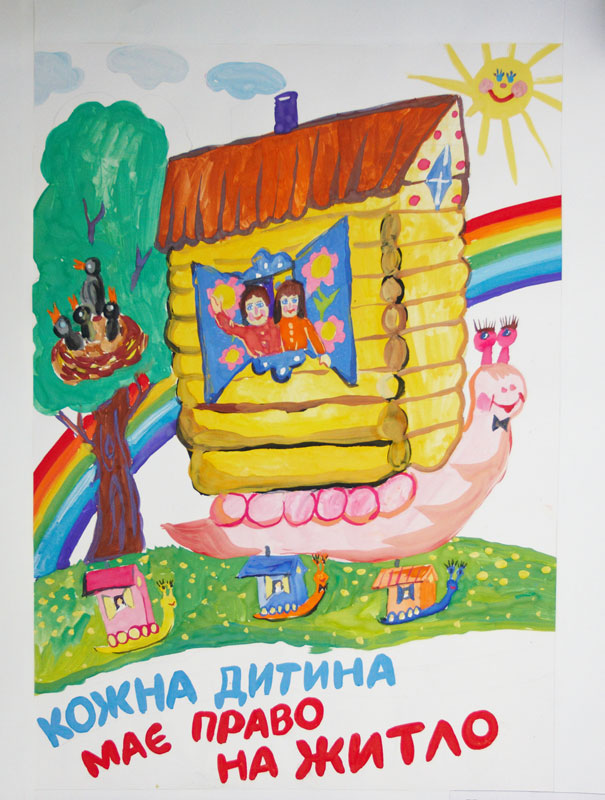 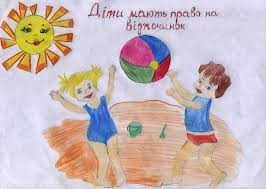 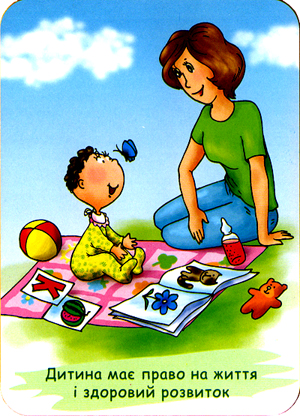 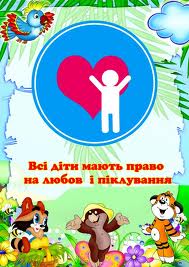 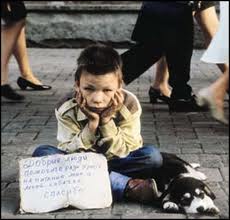 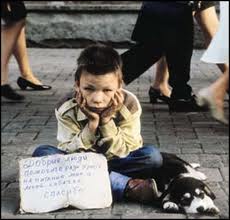 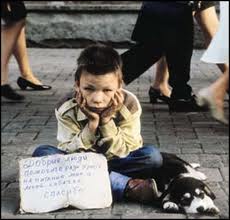 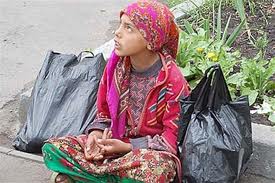 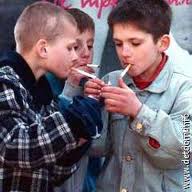 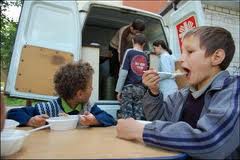 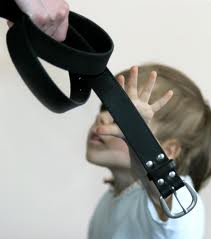 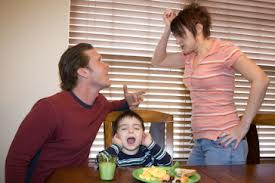 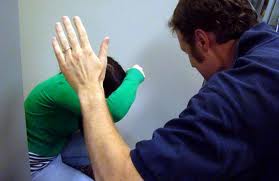 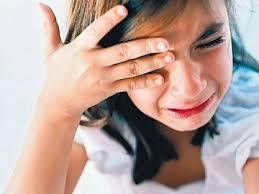